Unit 2 - Badminton
Contents
Slide 1 – front cover including name and sport
Slide 2 – The court, dimensions and labels
Slide 3 – Explain the lines for singles and doubles
Slide 4 – Equipment 
Slide 5 – How can equipment and the court be adapted to suit younger players?
Slide 6 – Players and roles
Slide 7 – Start of play, scoring system and how to win a game
Slide 8 – Roles and responsibilities of officials
Badminton
The objective of Badminton is to hit the shuttlecock onto the other side of the net, so it hits the floor, you will get a point. However,during a serve if you hit the shuttlecock and it hits the floor, behind the line, YOU lose a point. Two teams take turns hitting the shuttlecock over the net, to try and score points.
[Speaker Notes: What is the aim/objective of the game]
Rules of Badminton
A match is played with 1-2 players per team.
To score, the shuttlecock must land behind the line and inside of the boundaries.
If you hit the net, or outside of the boundaries, then the opponent is awarded a point.
You are allowed to move once the shuttlecock is in play.
The players body and net are NOT allowed to touch the net. 
Players can only hit the shuttlecock once otherwise it’s a fault. Another fault is if the opponent distracts the player.
The referee can call a ‘let’ to pause a play if the player isn’t ready or if an unforeseen accident occurs.
The net must be 1.55 meters tall at the edges and 1.524 meters tall in the middle.
Both feet must be still during a serve. They can move once the racket makes contact with the shuttlecock.
2 Rest periods that last 90 seconds and a 5 minute one after the second game.
[Speaker Notes: Rules of Badminton – include 10 general rules 
	-Size and height of the net
	-Equipment – racket and shuttle and how can this be adapted to support younger players?
	-Start of play e.g. coin toss and serving
	-lines
	-Service rules
	-Rules of singles and doubles
	-Feet rules
	- How does a let work?
	- Rest periods in the game – when are they and how long do they last

Useful website https://www.rulesofsport.com/sports/badminton.html
https://prezi.com/ksyy5nzmayxm/p2-football-badminton-rules-regs-scenarios/]
Singles
In badminton, a match is played best 2 of 3 games, with each game played up to 21 points, so you must win 2 of the games that you play in order to win. However, if the score is 20-20, you must score 2 points to win. In singles, the server must serve the shuttlecock from their right hand side if the score is either 0, or an even number, whereas they stand on their left the score is an odd number. For example, player A is winning 2-1 and is serving next, so he needs to serve from the left diagonally, since the overall score is an odd number. The service area in singles is 24.4m2.
Doubles
In doubles, when you serve, you can’t go too long or too short, and you have to have them retrieve your serve. After that, you can hit anywhere in the box. In doubles, you also have to win 2 of 3 games, where the first team to reach 21 points wins that game. The person who wins the last rally will serve next. the serve must travel diagonally over the net into the correct service box. The server must serve the shuttlecock from their right hand side if the total score  is either 0, or an even number, whereas they stand on their left if the total score is an odd number.
Badminton course
Net Height 1.55m
3.9m
1.98m
0.76m
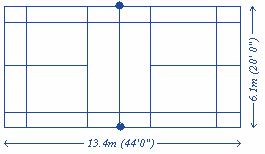 0.46m
Doubles Service Area
Doubles Rally Area
2.59m
6.1m
Singles Rally Area
Singles Service Area
13.4m
[Speaker Notes: Task 1 – add an image of a badminton court
	- label the court showing the service and playing areas for singles and doubles
	-what do the lines mean?
	- add the dimensions
	-state the height of the net]
Adaption
Badminton can be adapted for younger people by lowering the net. This would allow them to actually be able to hit the shuttlecock over the net, as opposed to into the net. This would allow them to have a fair, balanced game. Equipment could be adapted for younger children, by making the equipment smaller, like rackets, so they can actually be able to hold them, since they might be too big.
[Speaker Notes: How can the court be adapted and improved to suit younger players? 
	- state recommendations e.g. height of the net, increased playing areas, change in service boxes]
Equipment
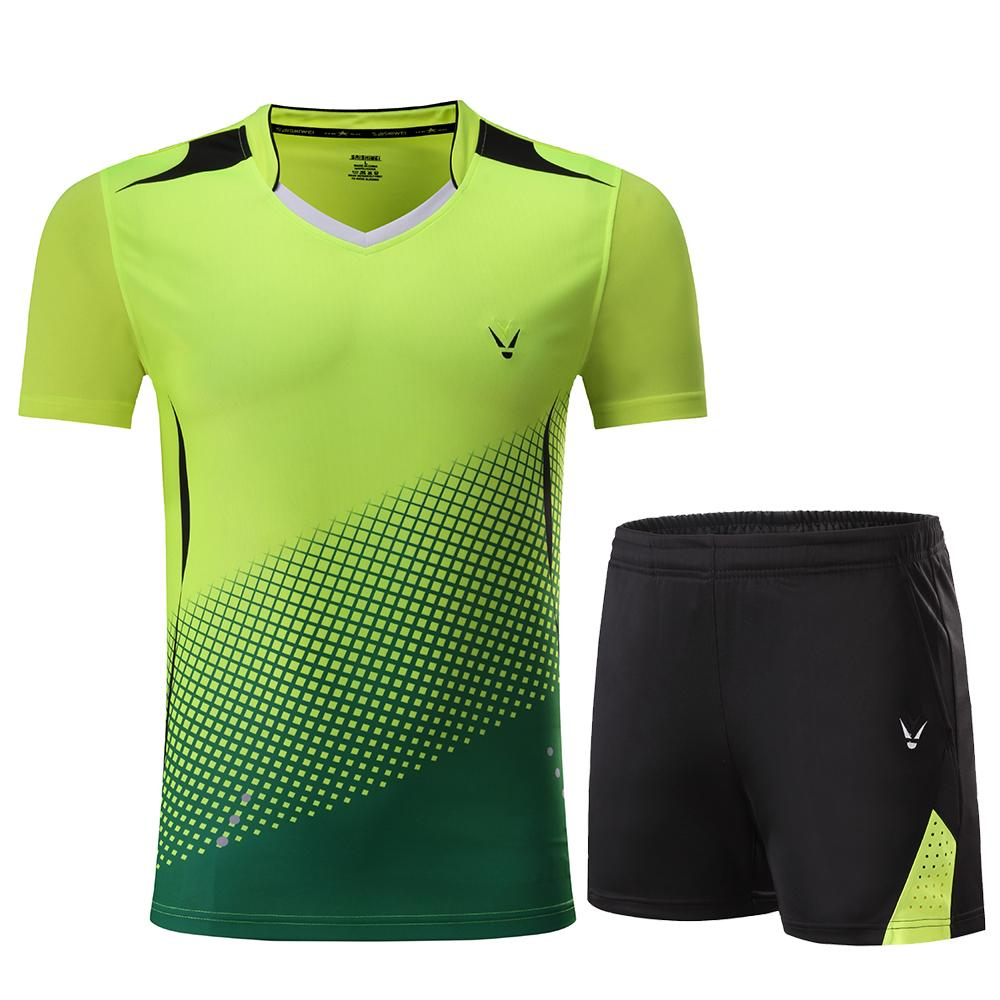 Racket
Made so the player can have a good grip on the racket and has surface area big enough to hit a shuttlecock
Badminton clothing
Light clothing, so they can move around faster, reducing drag.
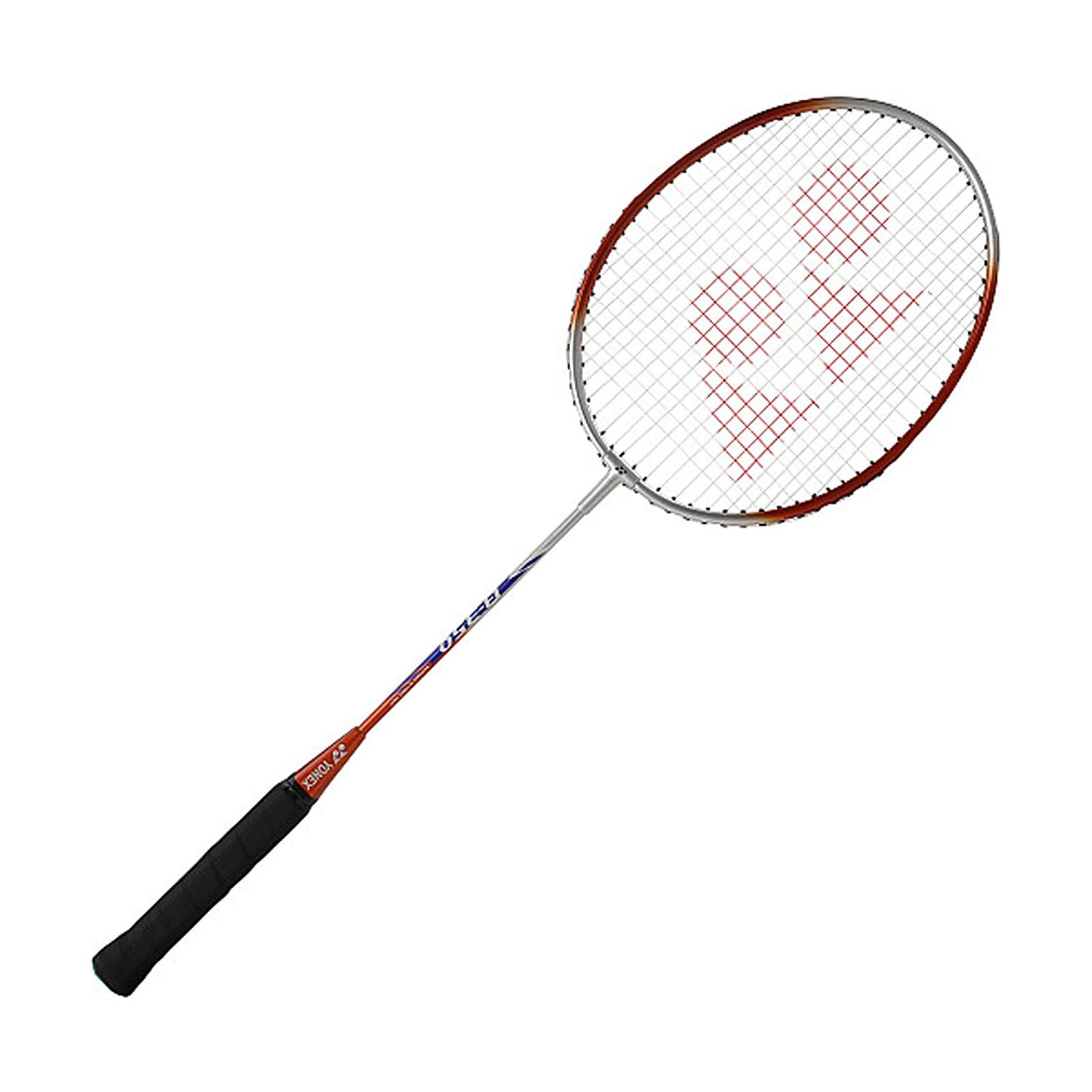 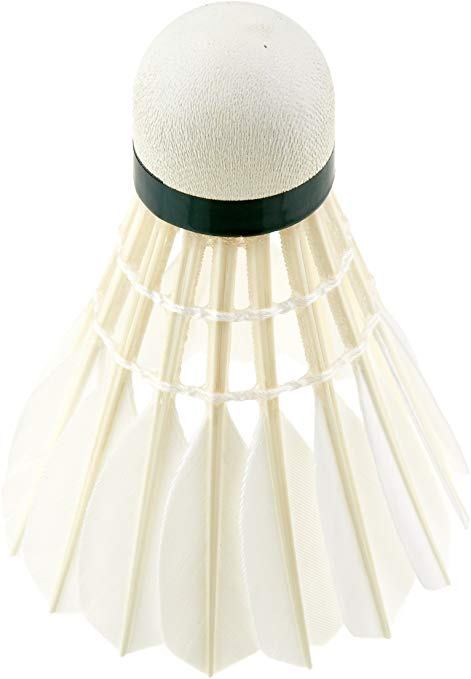 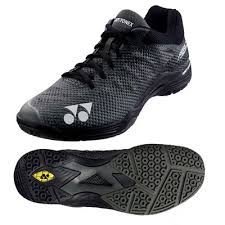 Badminton shoes
These are used to increase traction and stability, so they have sufficient anti-torque protection
Shuttlecock
The object in which you hit with the racket
[Speaker Notes: Equipment

Describe and include images of the equipment needed:-Racket
-Shuttle
-Badminton clothing for the players
-Badminton shoes for the players]
Scoring System
In badminton, a match is played best 2 of 3 games, with each game played up to 21 points, so you must win 2 of the games that you play in order to win, however if the score is 20-20, you must win by 2 points to win or the first player to 30 points will win. A let occurs when no one is sure whether a  shuttle was in or out, or whether a shuttle from another court is hit onto your court. When this happens, the rally is replayed without a change of score or serving position, so the game continues. Points can be earned on anyone's service. In singles, the server must serve the shuttlecock from their right hand side if the total score  is either 0, or an even number, whereas they stand on their left if the total score is an odd number. In doubles, when you serve, you can’t go too long or too short, and you have to have them retrieve your serve. After that, you can hit anywhere in the box.
[Speaker Notes: Scoring system - create a paragraph stating
	-How many games make up a match
	-How many points are there in a game?
	-Can you win a point on anyone's service?
	-How many points clear does a player need to be to win and match and how does this work?
	-What are the service rules for both singles and doubles – include odds and evens rule e.g. 0,2,4,6,8 and 1,3,5,7
	-what is meant by a let?]
Badminton Scenarios
Roles
Referee- A badminton referee will have total governance during any entire tournament or formal event.
Umpire- Their main focus is to keep close monitoring and governance of all sporting activities on the court. Must record and call score after every round, and must announce the servers score first. 
Service Judge- Service Judges call service faults in the game and hand out/hold shuttlecocks.
Line Judge- They are responsible for monitoring the service, side lines, and baseline during a match.

They must wear clothes that distinguish them from the players. This means they must wear a single color polo.
[Speaker Notes: Roles of the 4 badminton officials
	-state what each of their roles are
	-what is the dress code and why
	-state what their responsibilities are
	-state what qualities they require
	-state the components of fitness needed to fulfil their role.]
Referee
A badminton referee will have total governance during any entire tournament or formal event. They ensure that the players are given the facilities to practise and play in safe environments. The dress code is that they have to wear a single colour polo,usually white. In better tournaments, however, it must be tucked in. Their qualities include excellent organisation skills and they need a good understanding of tournaments and competitions.
Umpire
Their main focus is to keep close monitoring and governance of all sporting activities on the court. Must record and call score after every round, and must announce the servers score first. They ensure that the match follows the laws of badminton, as well as all rules and regulations. They have authority from the beginning to end of the match.
Line judge
Service judge
Hand Signals
Line judge will use this sign for an “out” when the shuttle lands outside the court.
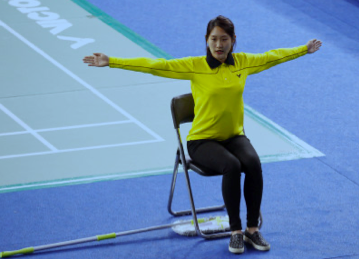 [Speaker Notes: Hand signals of the officials
-include the names of the officials and the hand signals used within a game (include the image of the hand signal and a description of what it means. Add in a scenario as to what may have happened in the game to show your understanding.]
Techniques
[Speaker Notes: Techniques needed in Badminton (include the teaching points and an image.
	-High serve
	Low serve
	Overhead clear
	Drop shot
	Smash
	Ready Position – what is it? where is it? Why is it important/
	Grip
	Shuttle Placement]